Erasmus+  Project
KA 219 Strategic Partnership 
SMALL SCIENTISTS ACROSS EUROPE
2017-1-FR01-KA219-037465_7
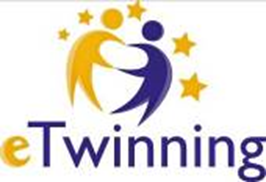 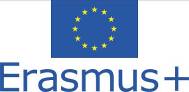 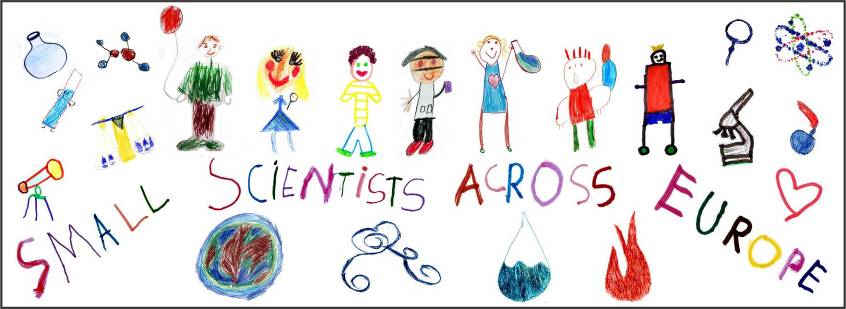 Book of experiments: WATER
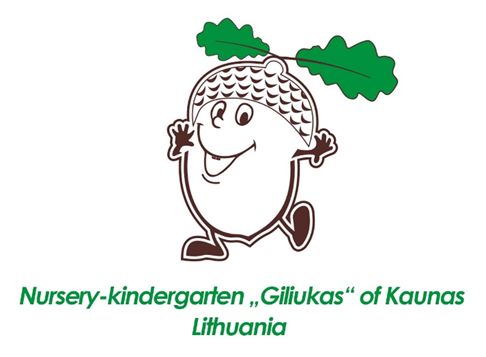 Prepared by 
Director assistant of education 
Almeda Kmieliauskaite
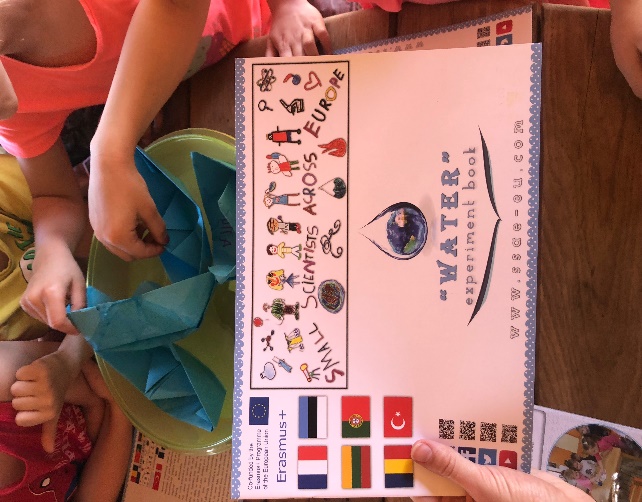 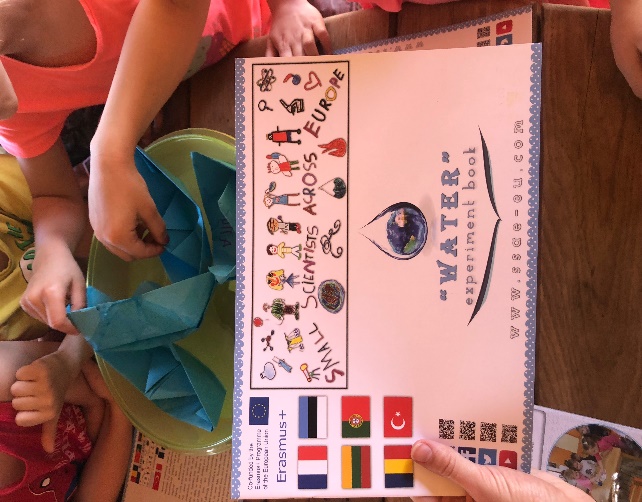 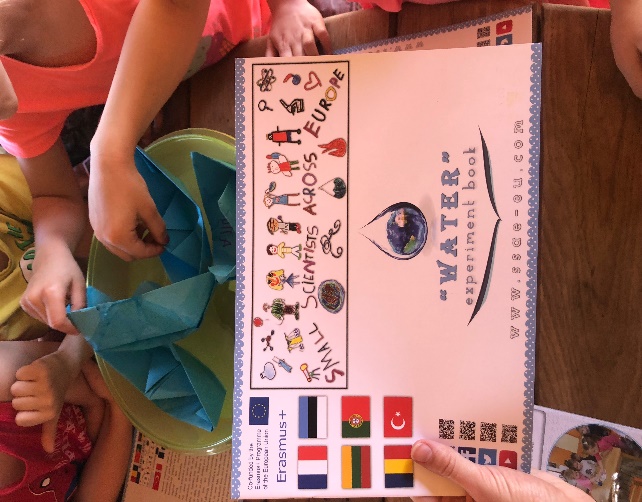 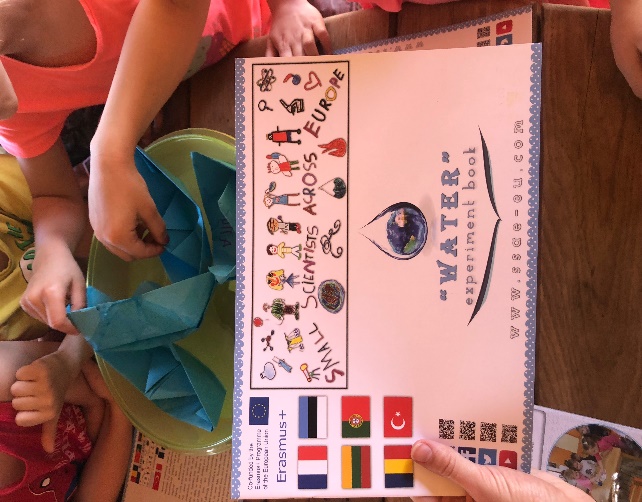 Firstly, children do activities with water...
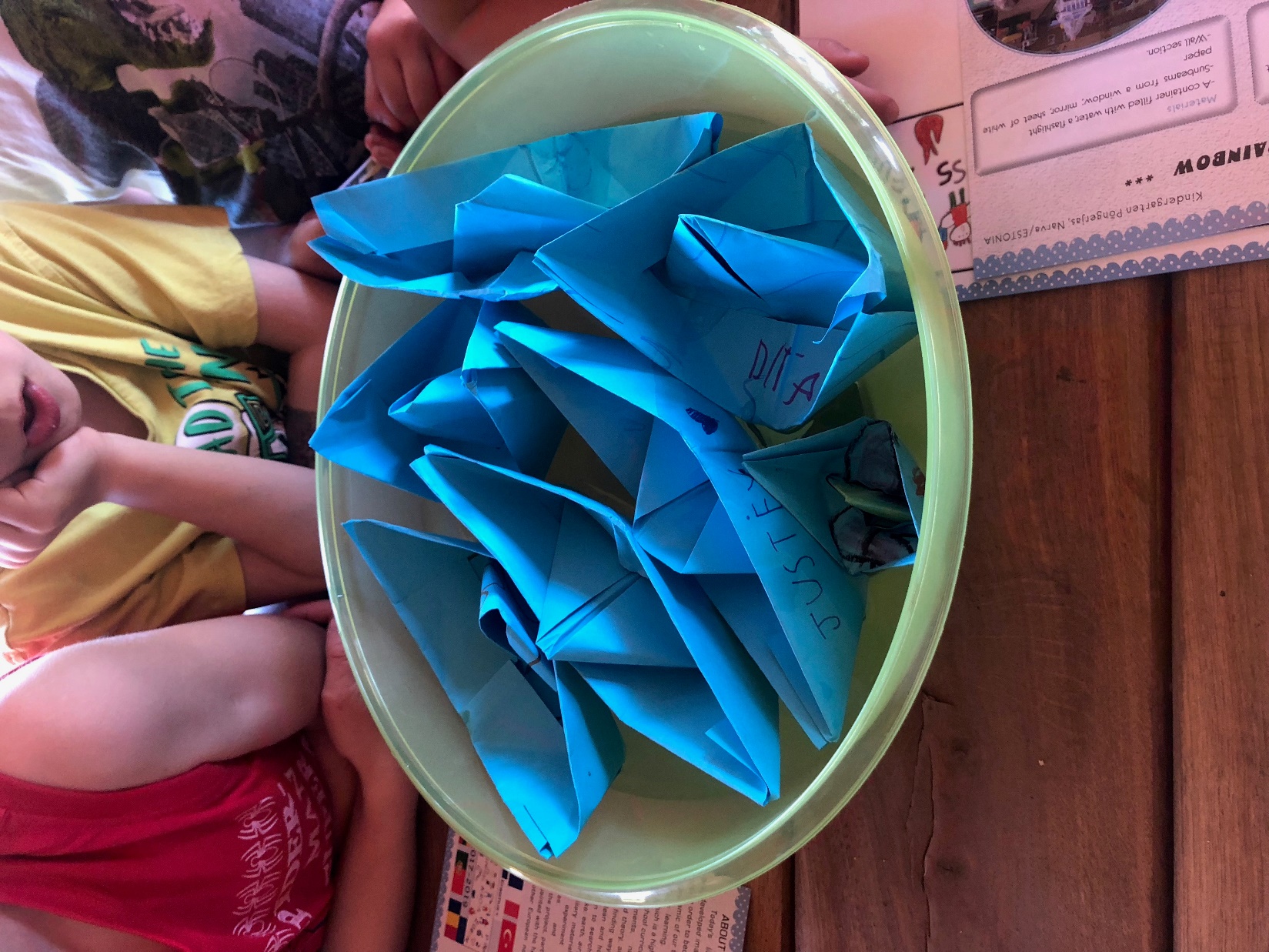 What is in the book?
In very beautiful summer day, teacher and children enjoying new activities together...
To get new knowledges is very important. Children are little scientists...
SMALL SCIENTISTS ACROSS THE EUROPE,2019 SUMMER
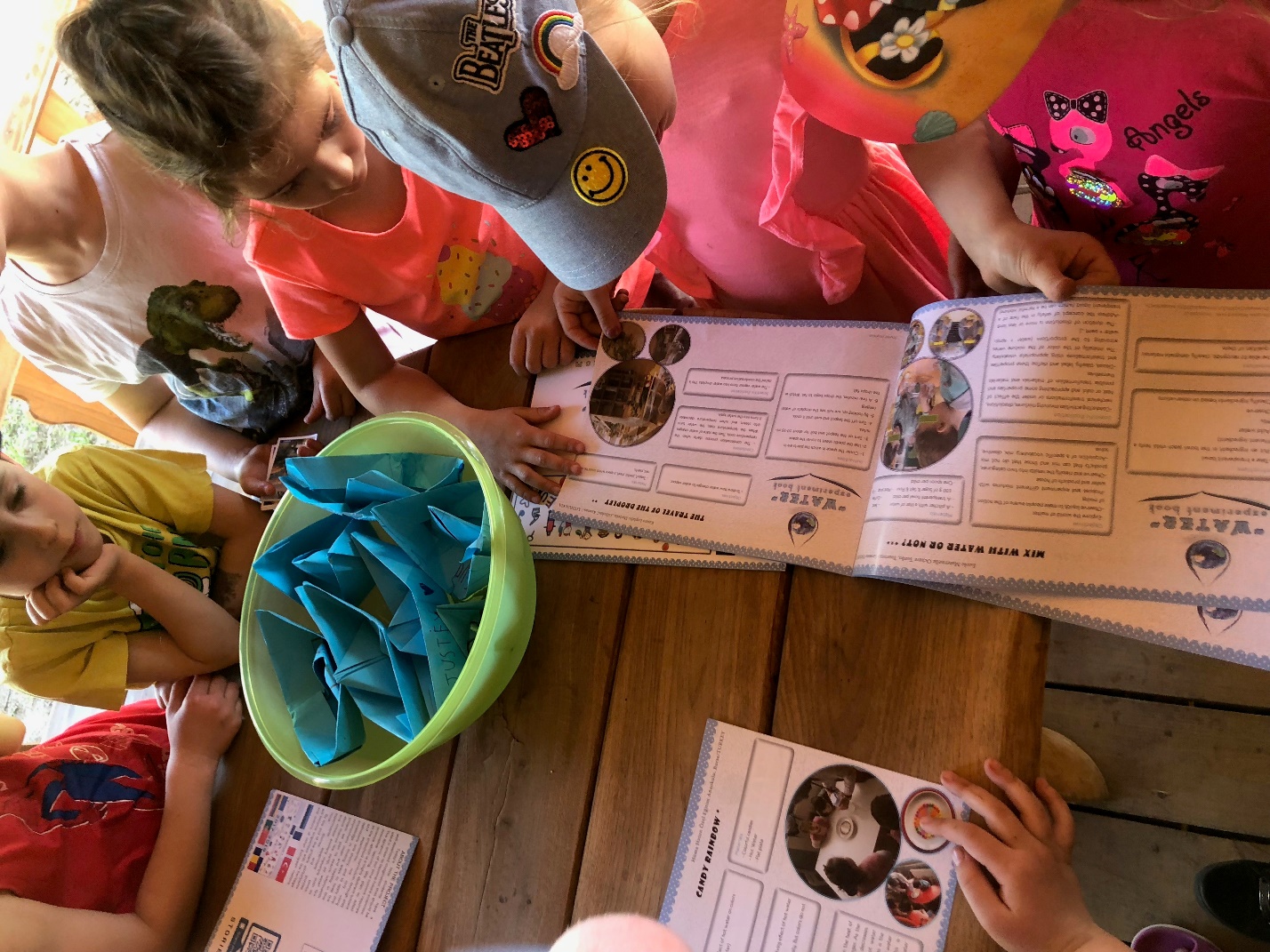